Multi-bunch longitudinal beam-dynamics code for the DAFNE rings
D. Quartullo, G. Franzini, M. Migliorati
Acknowledgements:
 D. Pellegrini, A. Stella
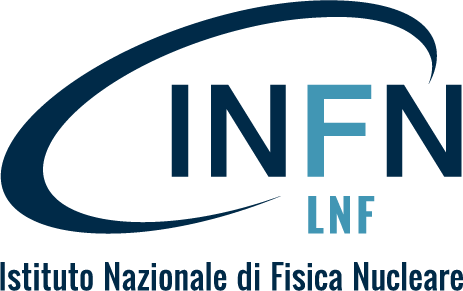 06/04/2024
Accelerators Laboratory 2024
2
Introduction
The beam currents are high in DAFNE. 

The HOMs of the accelerating cavity lead to strong longitudinal coupled-bunch instabilities.
A longitudinal feedback has been operational since the 90s to damp these instabilities.

In the 90s, a macroparticle code written in Fortran was developed by M. Migliorati for his PhD studies on the DAFNE longitudinal beam-dynamics with HOMs and feedback.

Main features of the code:
Just one macroparticle per bunch -> fast code, but only dipole oscillations are considered.
Able to simulate: synchrotron radiation losses, HOMs induced voltage, feedback corrections, etc.

The code can provide useful indications for stable machine operation, e.g. expected grow rates of instabilities and optimal feedback parameters. 
It also allows to better understand why and how the feedback is able to damp the HOMs.

In 2021, the major part of the original Fortran code was rewritten in Python for better usability.
For the Accelerators Laboratory 2024, the most important Python routines were rewritten in Matlab.
In the Matlab version, we neglect for instance that the cavity kicker is itself a resonator with a certain filling time.
3
Equations of motion in the code (RF+SR)
Accelerating 
cavity
Drift + synchrotron radiation
Synchrotron radiation
RF
The synchronous phase is
Simulation with SR
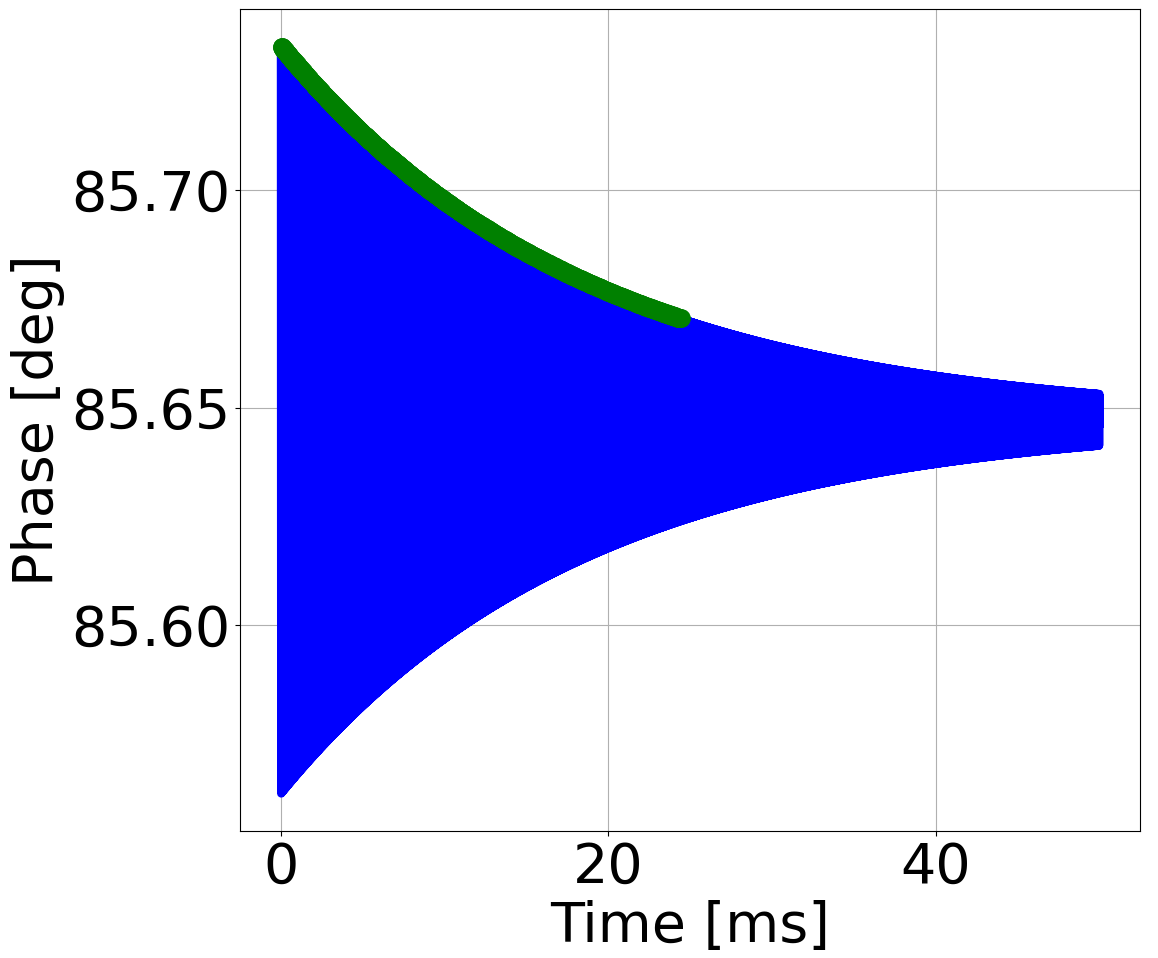 For small amplitude of oscillations, the damping rate and synchrotron frequency are
4
Beam-induced voltage due to an HOM
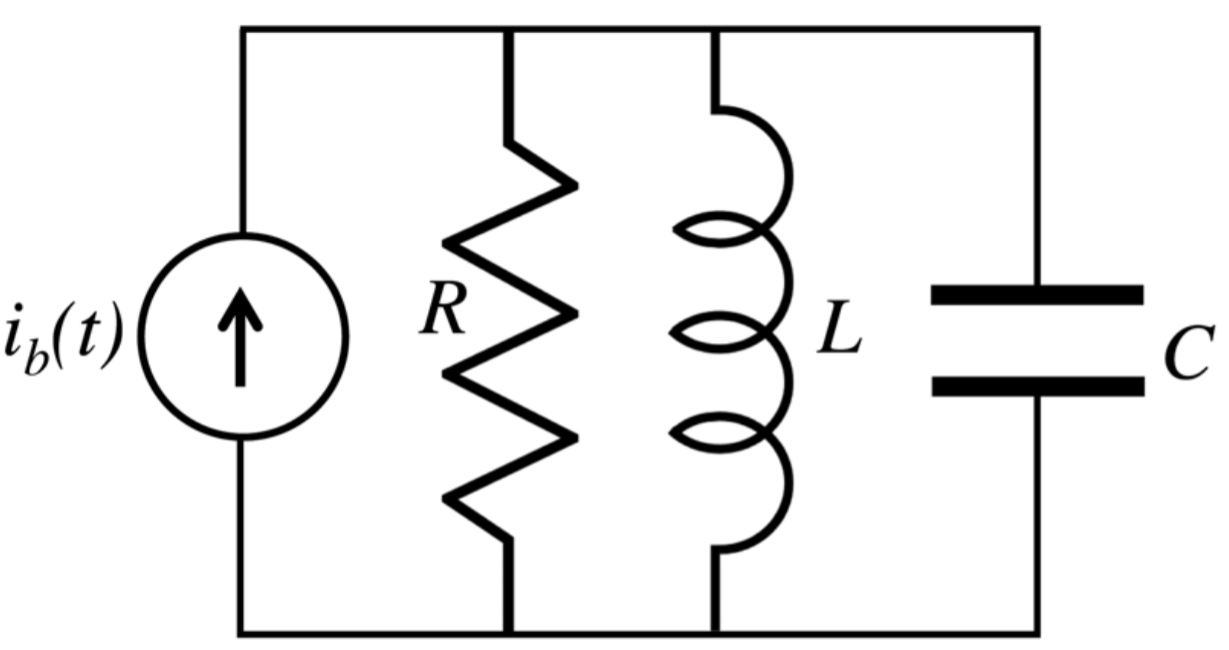 5
Equations of motion in the code (RF+SR+HOMs)
The residual voltage and current in the HOM can be propagated from bunch to bunch (and from turn to turn) through simple matrix multiplications.
The energy equation of motion become
Residual voltage in the HOM
Beam loading theorem
6
Coupled bunch instabilities (1/2)
Zoom
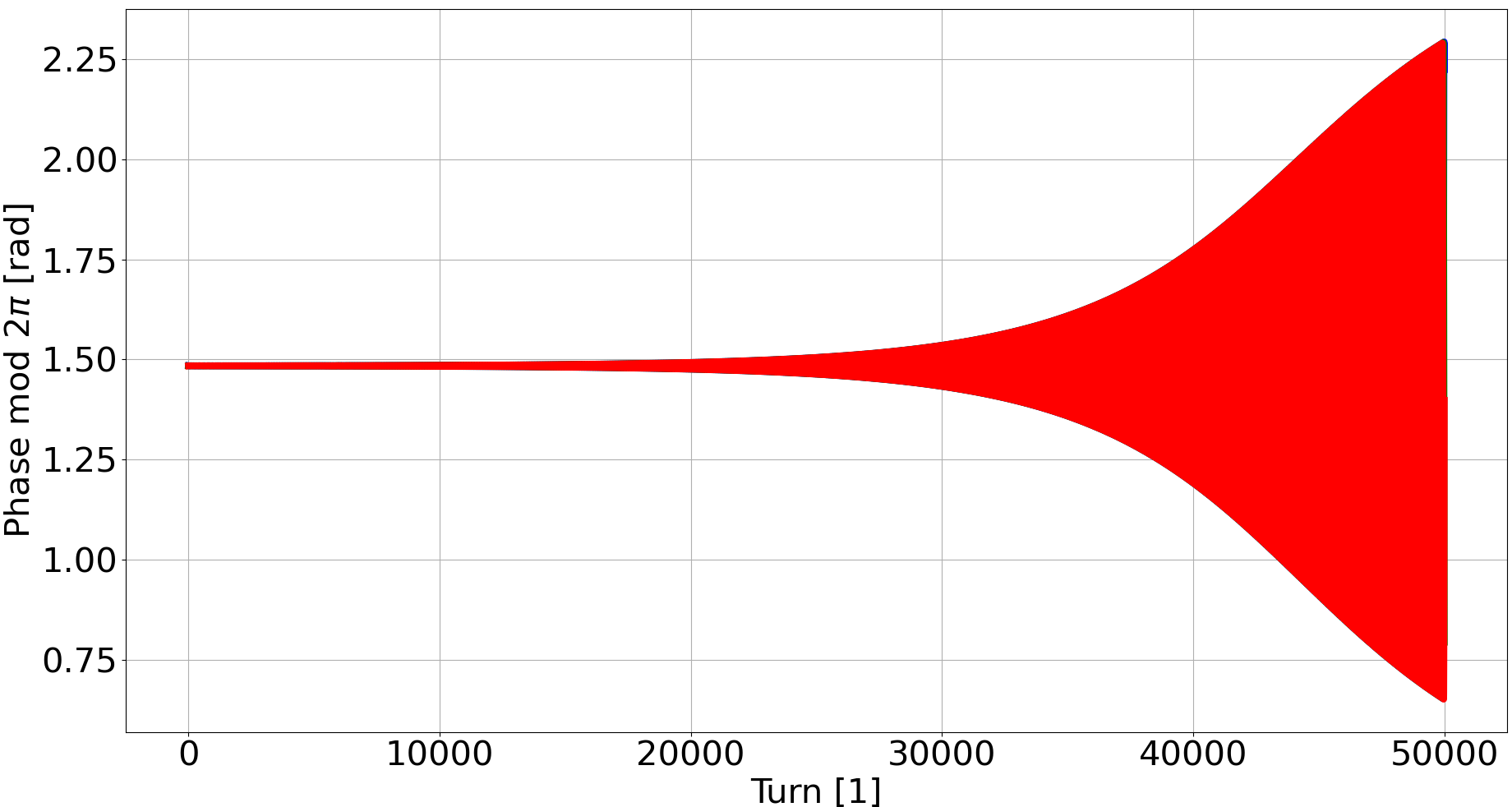 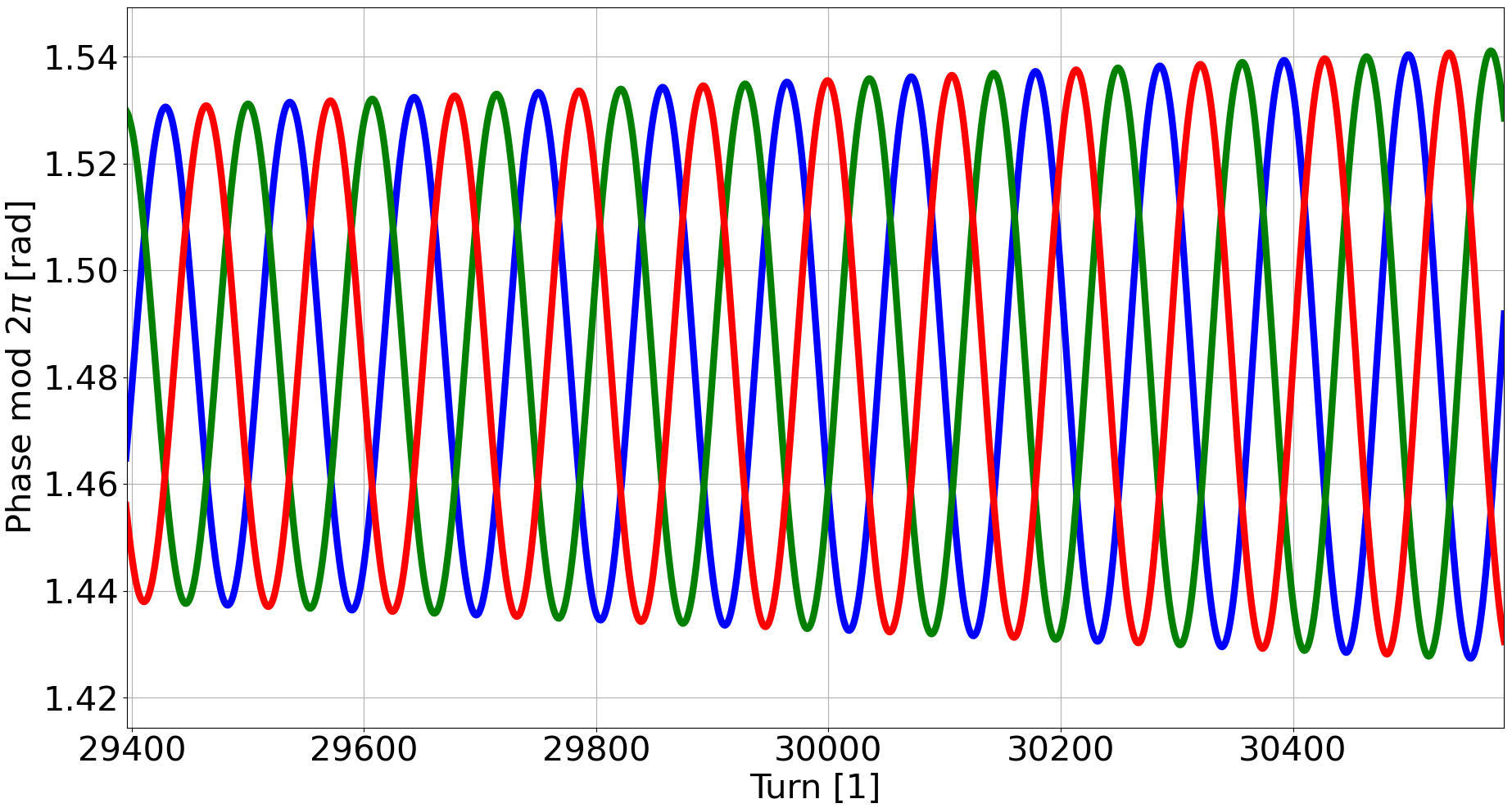 Bunch 1
Bunch 41
Bunch 81
7
Coupled bunch instabilities (2/2)
We can perform an exponential fit of the envelope of the oscillations, from which we obtain the grow rate.

Defining the longitudinal impedance of a resonator as




we can evaluate the grow rate also analytically as
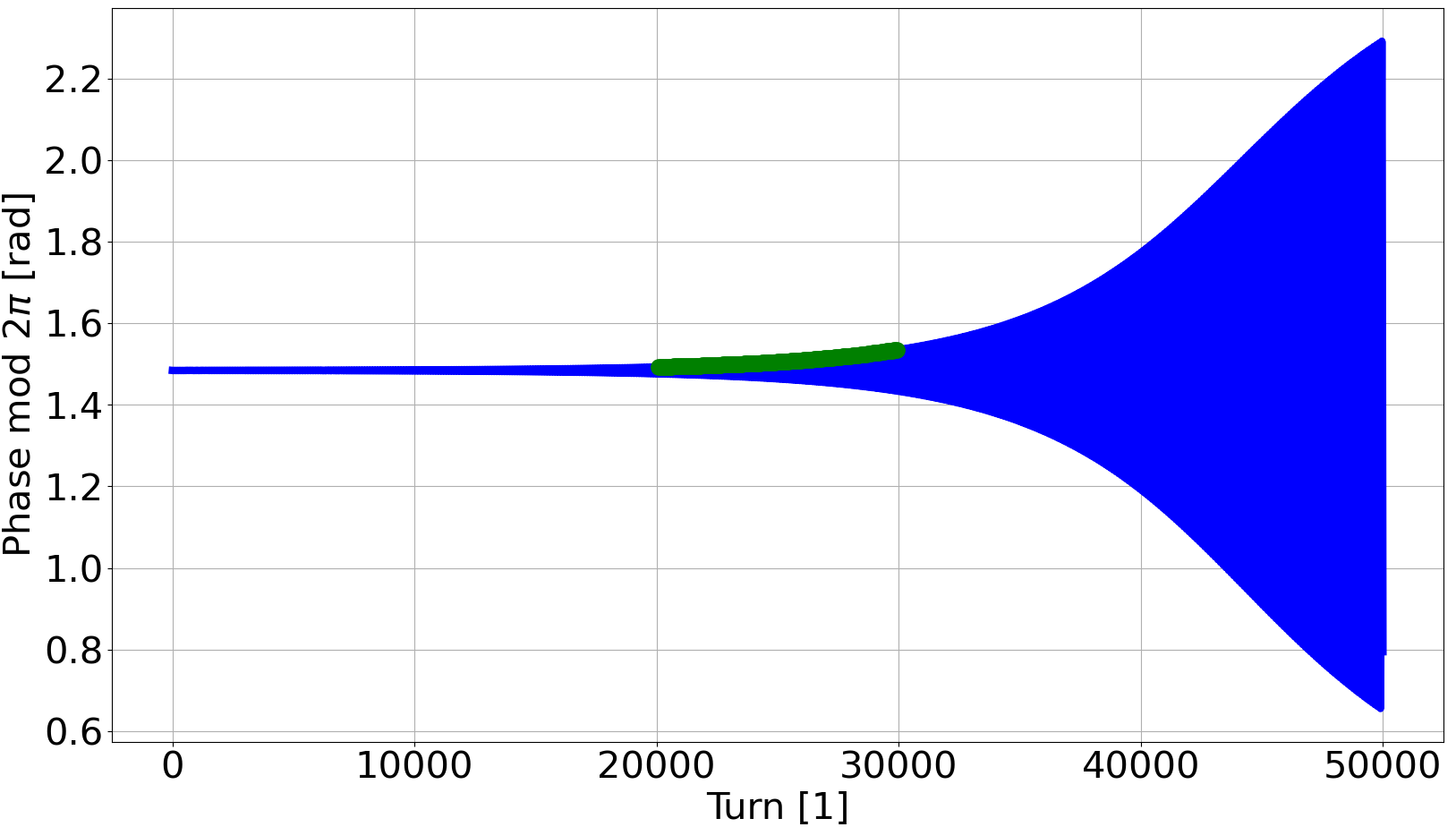 Bunch 1
Bunch 1
Usually the disagreements between numerical and analytical estimations are within few percent.
8
Block diagram of the longitudinal feedback
0.1
0.1
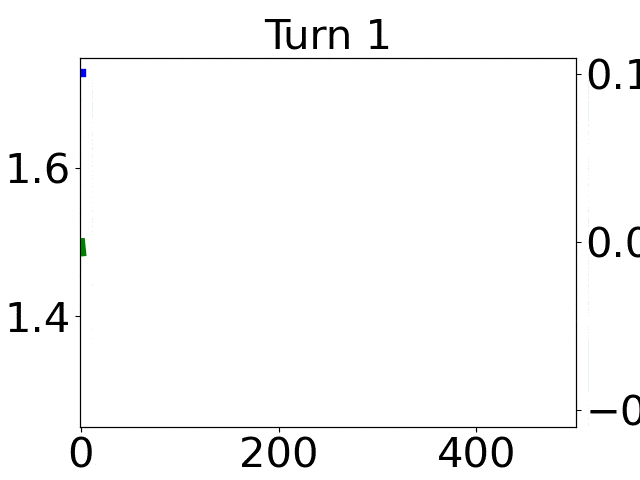 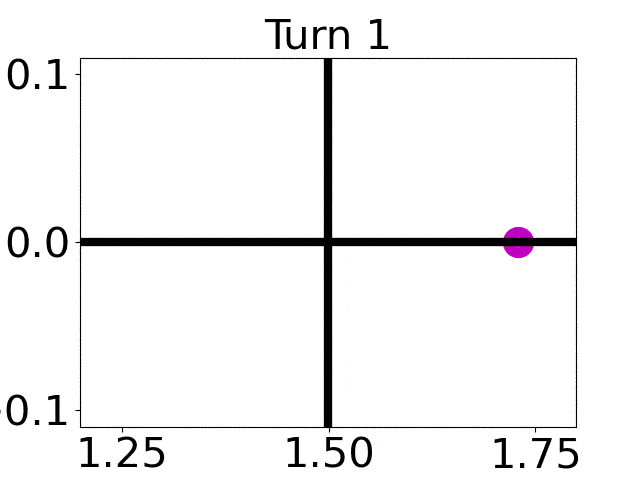 0.0
0.0
-0.1
-0.1
Turn [1]
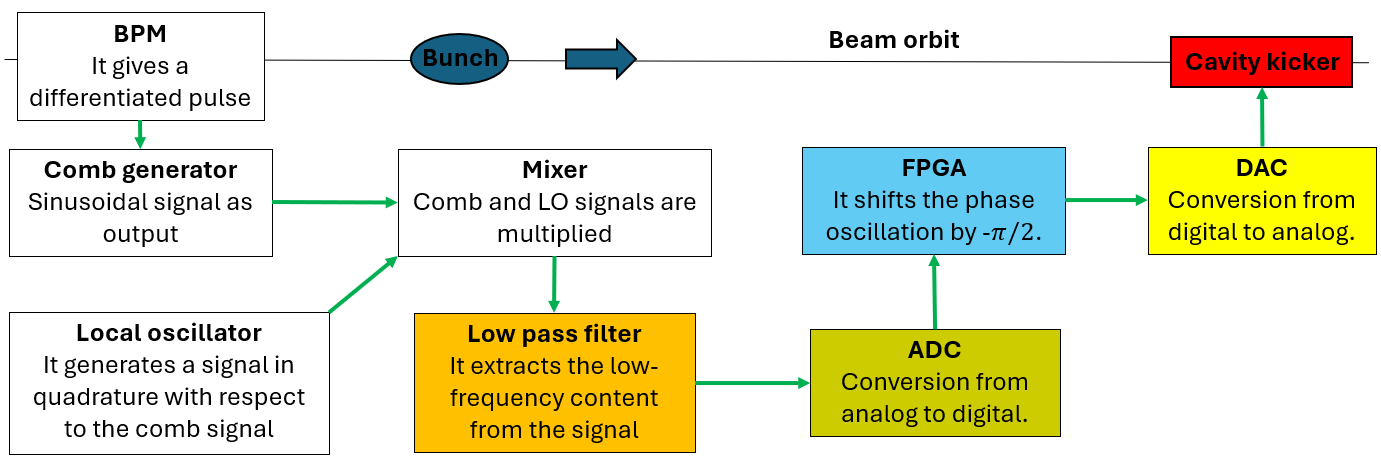 9
Signal out of the low-pass filter
ADC clock
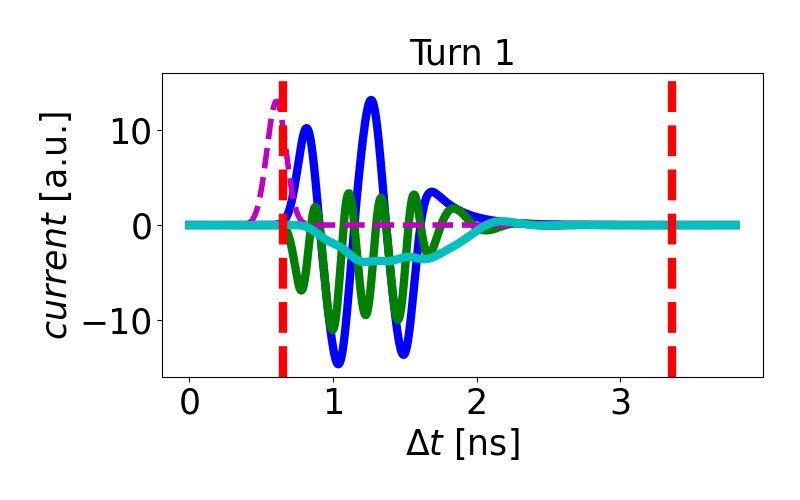 10
Signal through the ADC
known from tracking
In the code we directly compute
with saturation outside [-127, 128].
Simulated phase oscillations
ADC input with too large values
Saturated ADC output
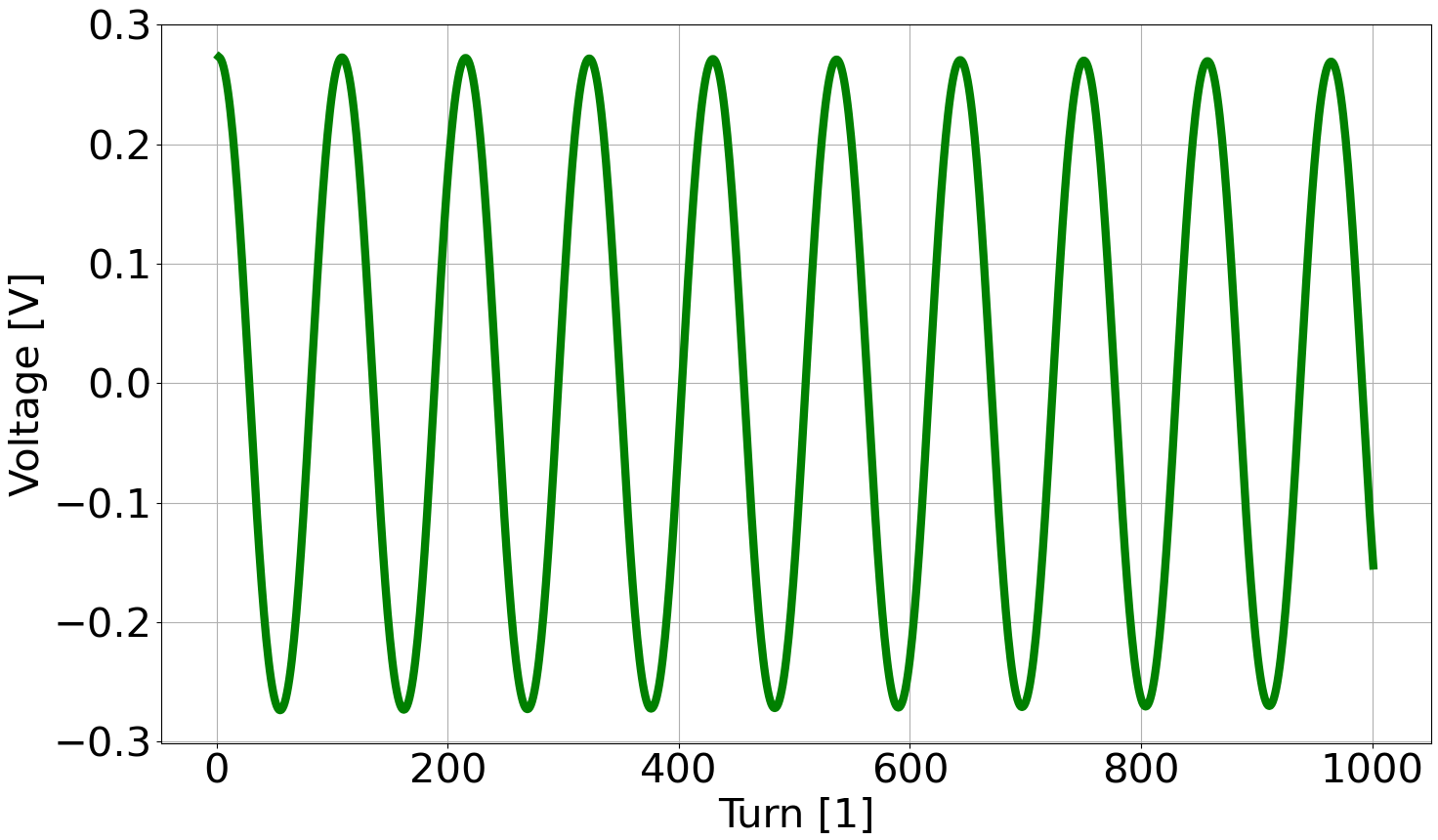 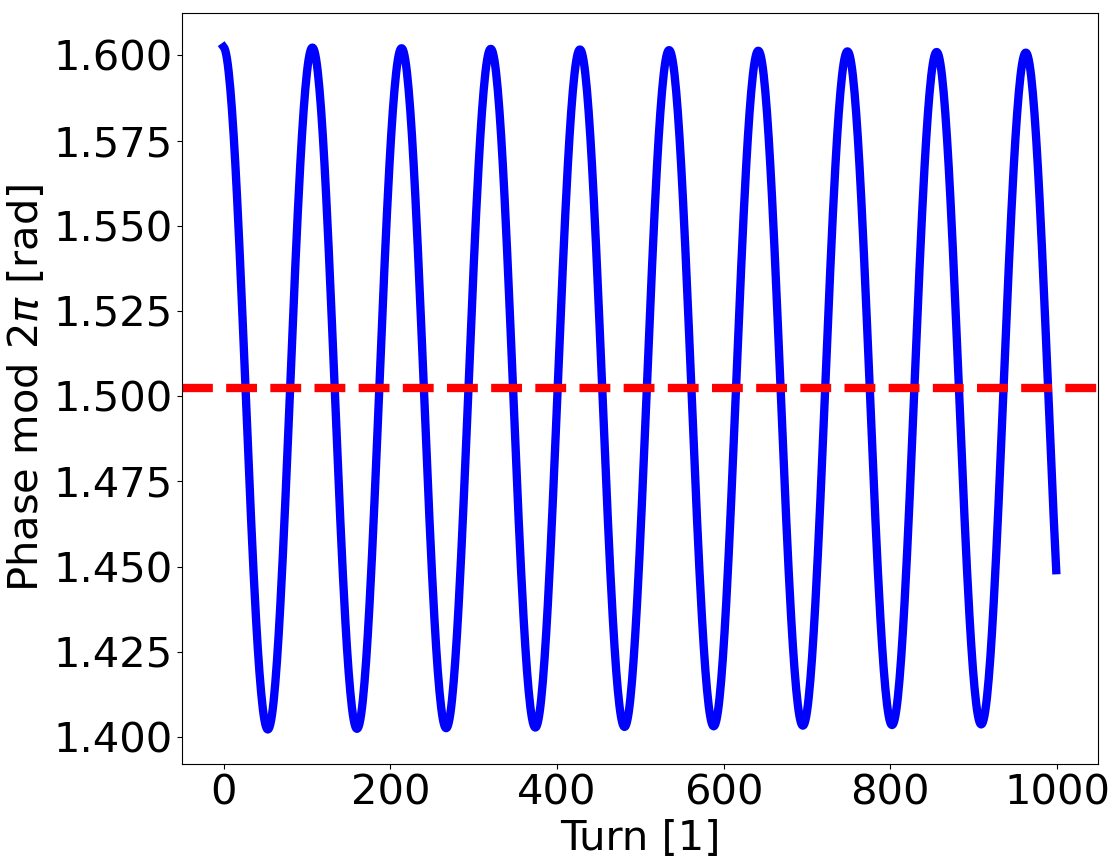 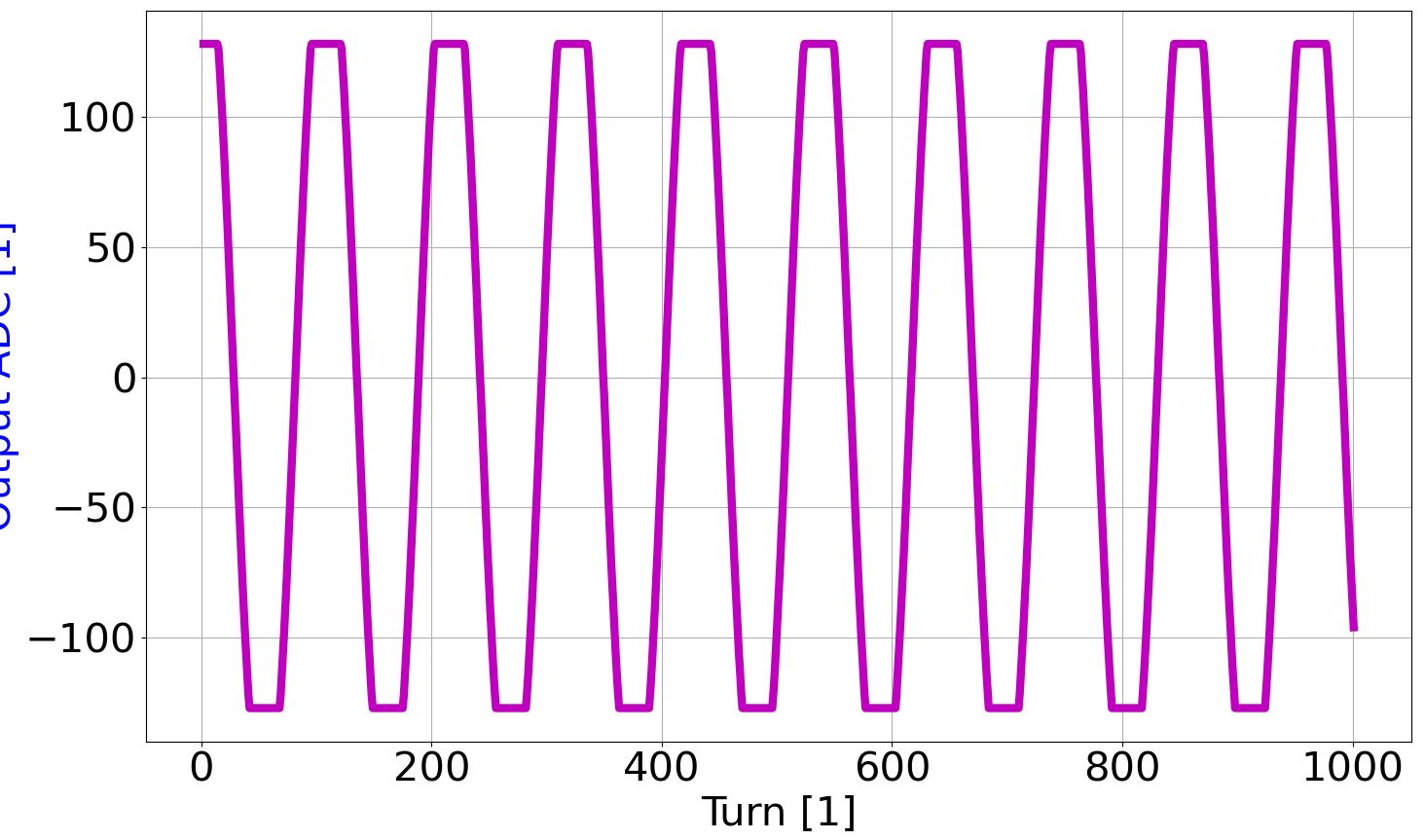 Turn [1]
Turn [1]
Turn [1]
Signal through the FPGA
11
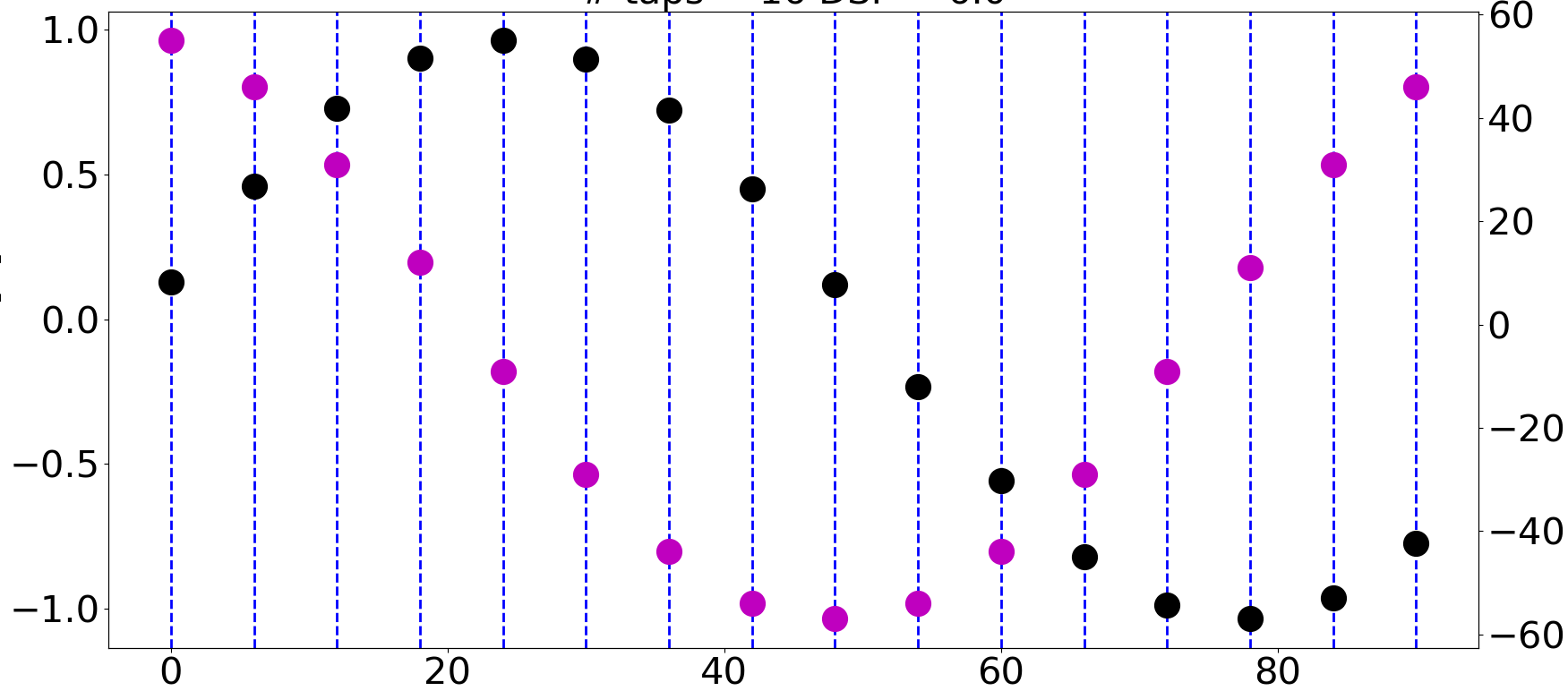 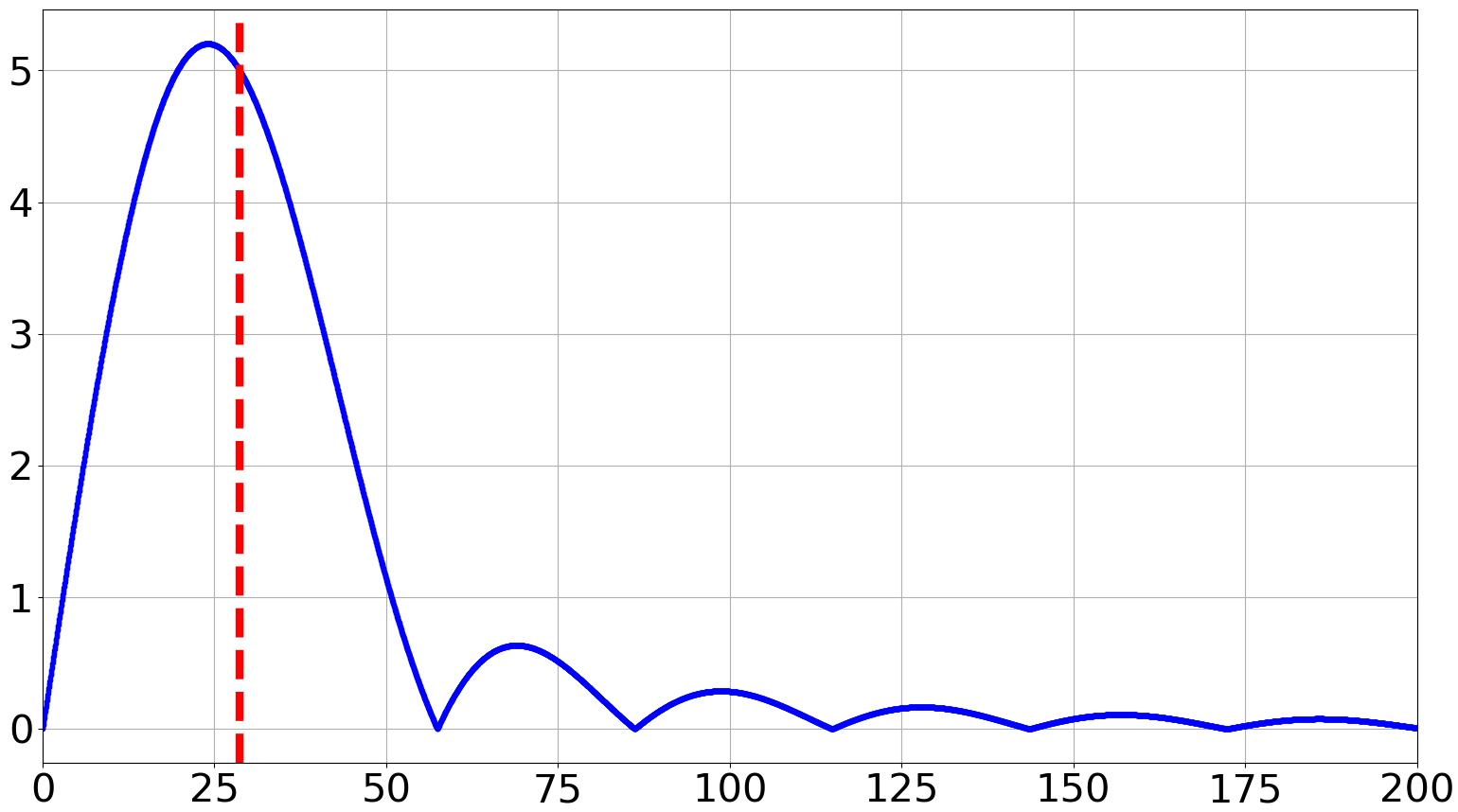 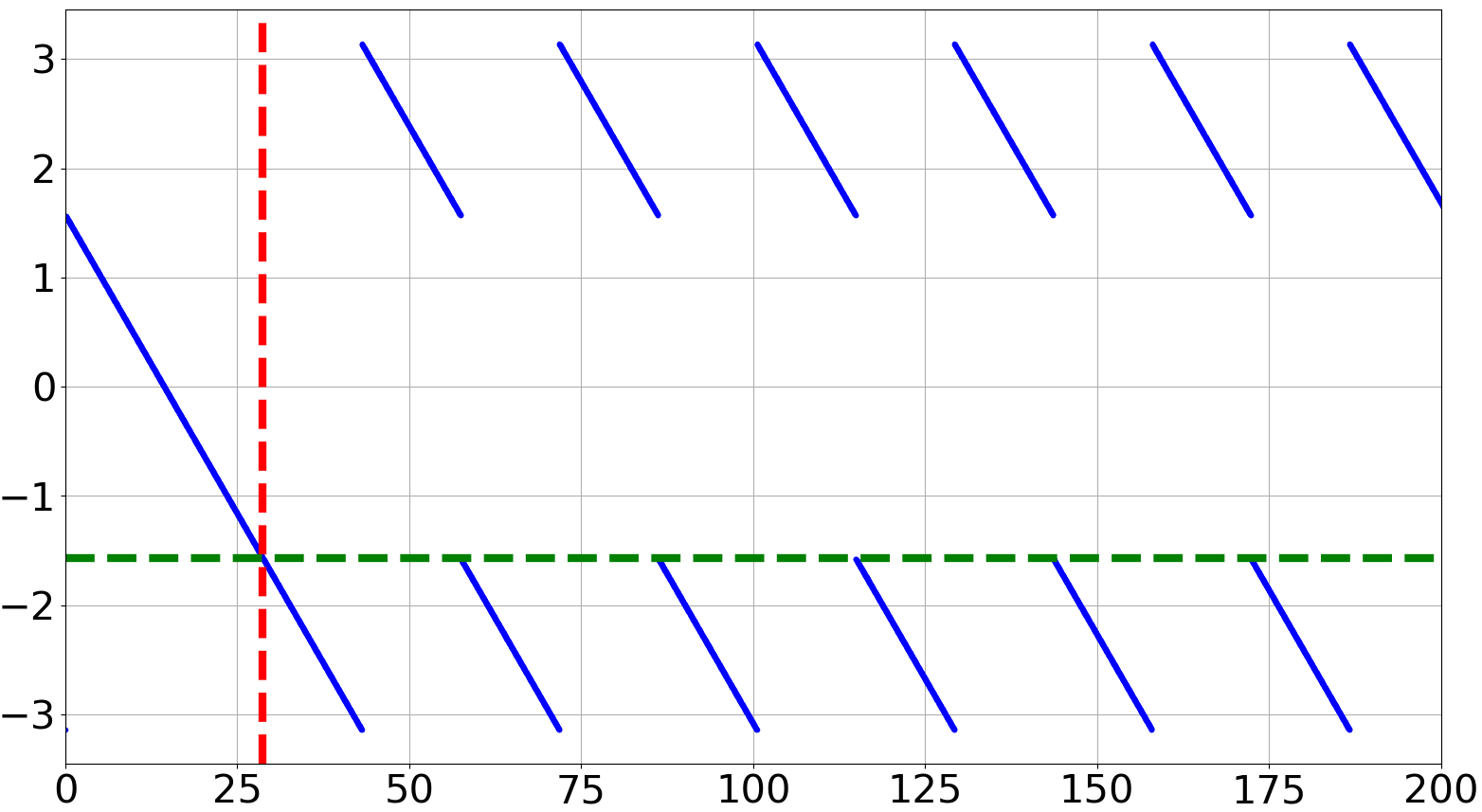 Turn [1]
Frequency [kHz]
Frequency [kHz]
Signal through the DAC and equations of motion
12
The output from the DAC is a piecewise-constant function, with discontinuities occurring when the feedback computes a new correction.
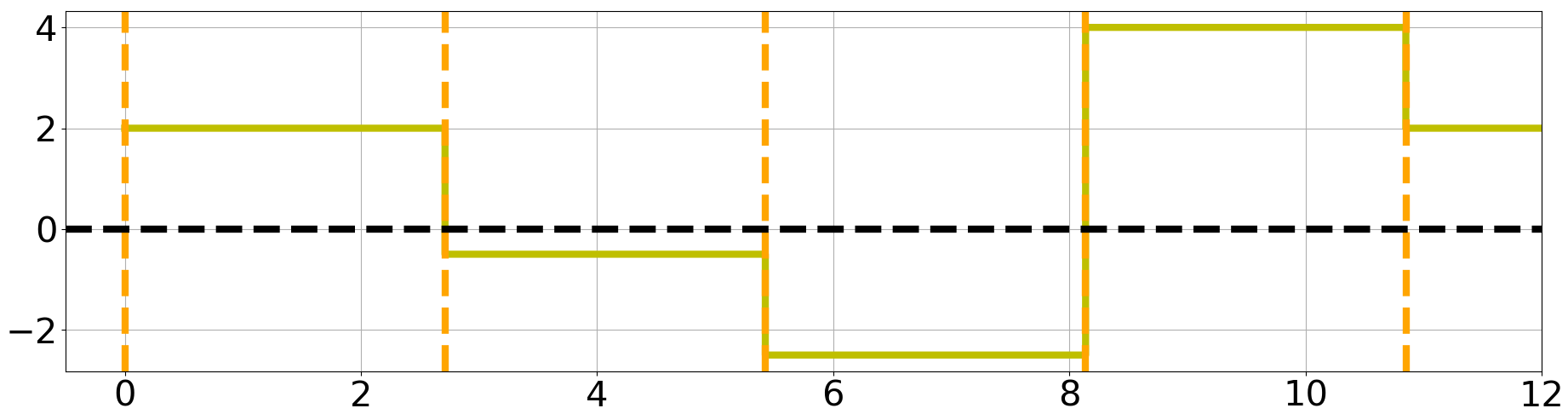 Time [ns]
13
Simulations of grow-damp dynamics
The analytical damping rate due to the ideal feedback corrections is
In the presence of synchrotron radiation, HOM induced voltage and feedback, the total grow rate is
Bunch 1, without feedback
Bunch 1, grow-damp
Same example as before, but this time we activate the feedback at turn 30000 (grow-damp).

Also in this case, the disagreements between numerical and analytical estimations are within just few percent.
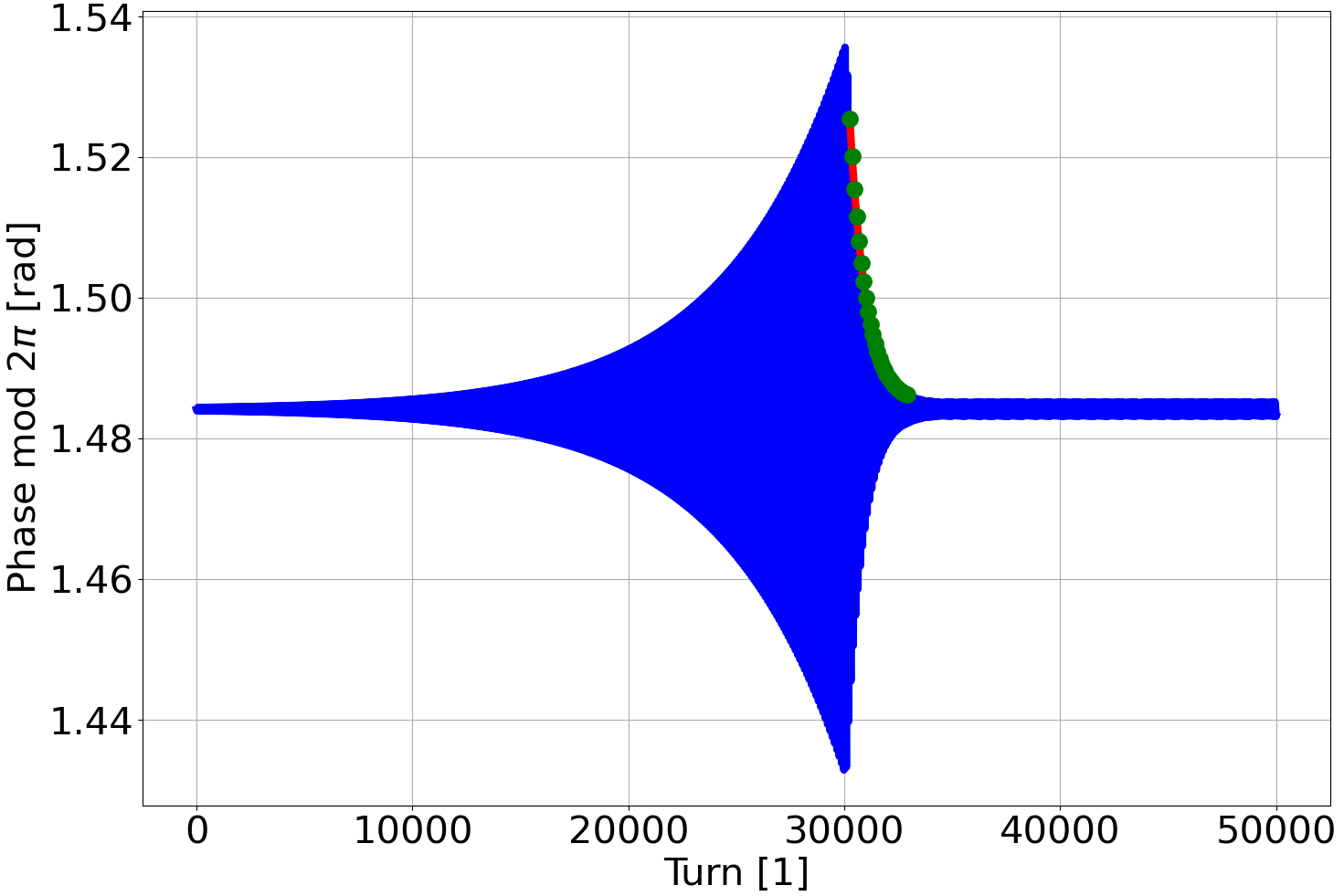 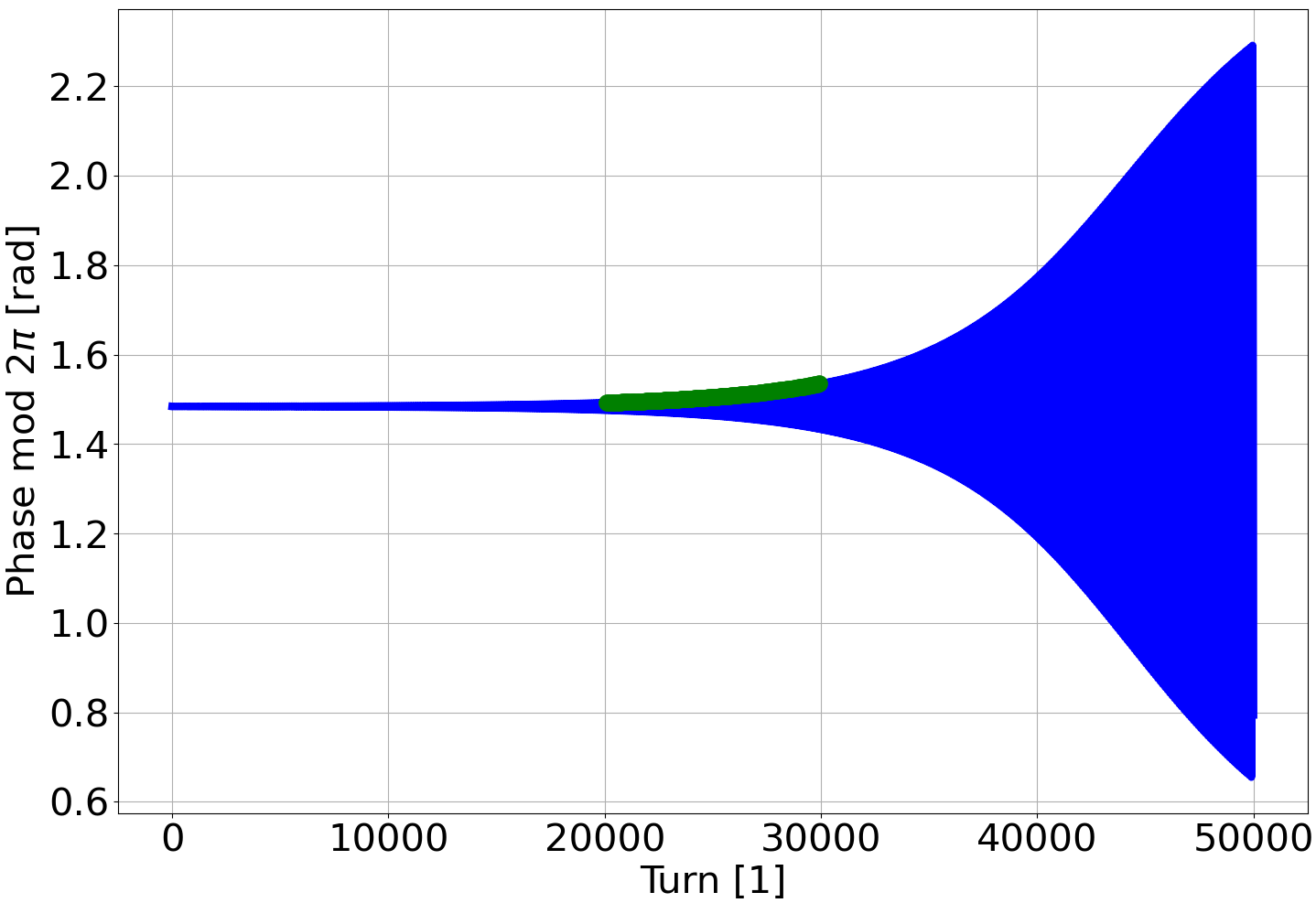 Feedback activated at turn 30000
Instructions to get started with the code
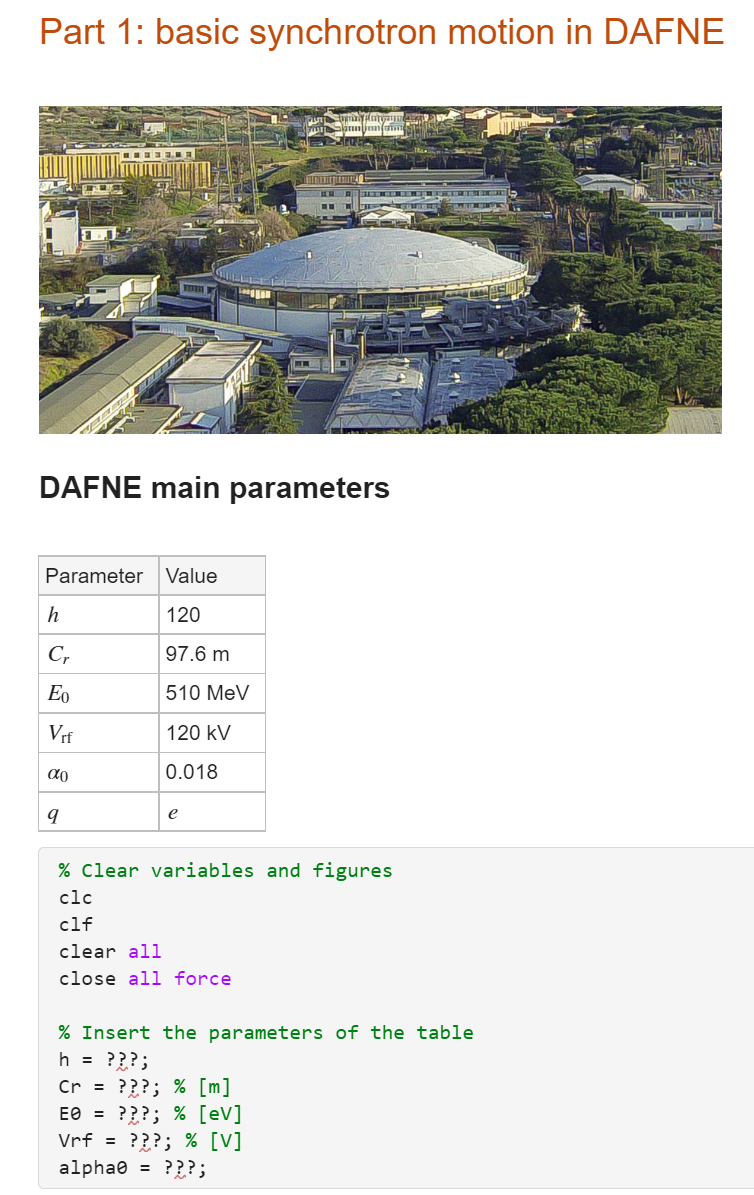 Go to https://agenda.infn.it/event/40135/

Download and open the Matlab scripts Part_1.mlx, …, Part_4.mlx.

These are scripts prepared with Matlab Live Editor, i.e. they are notebook-style scripts which you should execute section by section.

The characters ??? should be replaced with proper code to be able to proceed to the following section.

Go through the scripts in order of number, since each script builds on top of the previous ones.

Have fun and ask questions if something is not clear!